Solvent Extraction
ANAM MATEEN
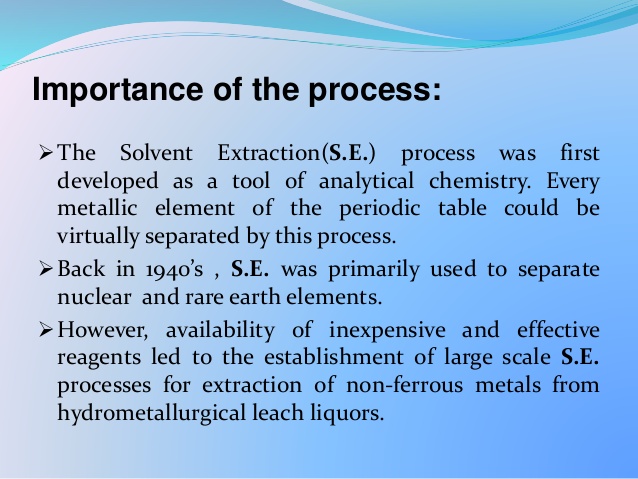 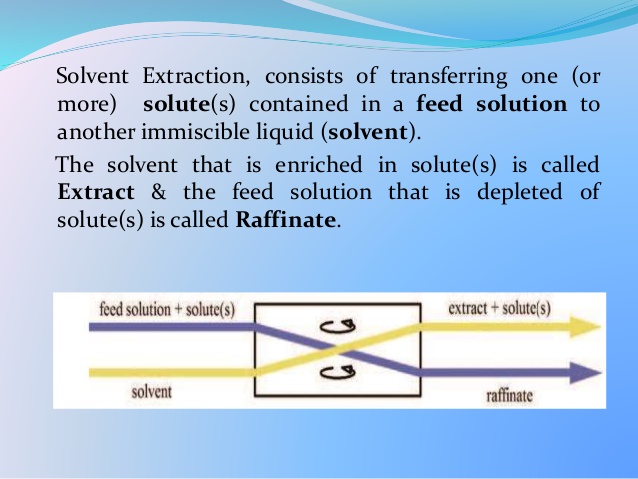 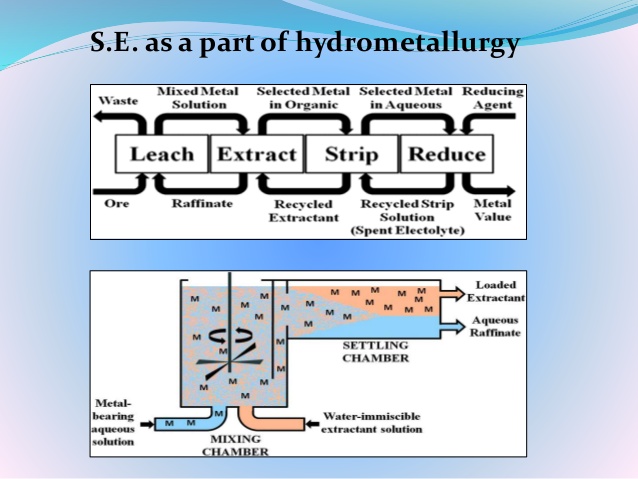 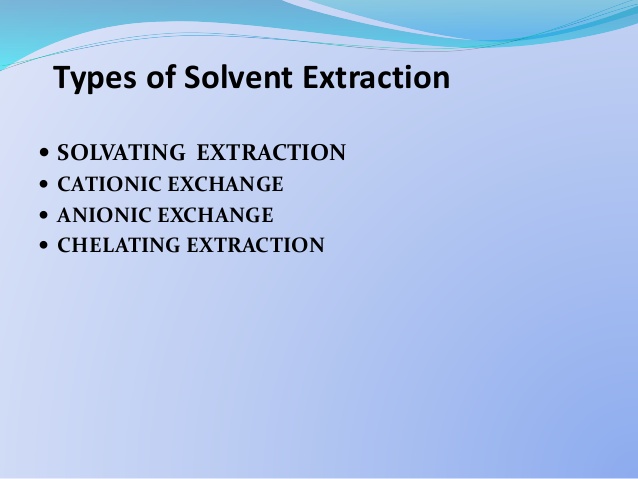 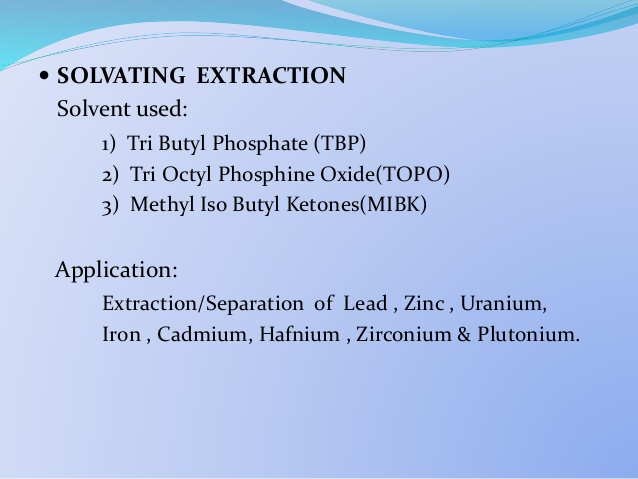 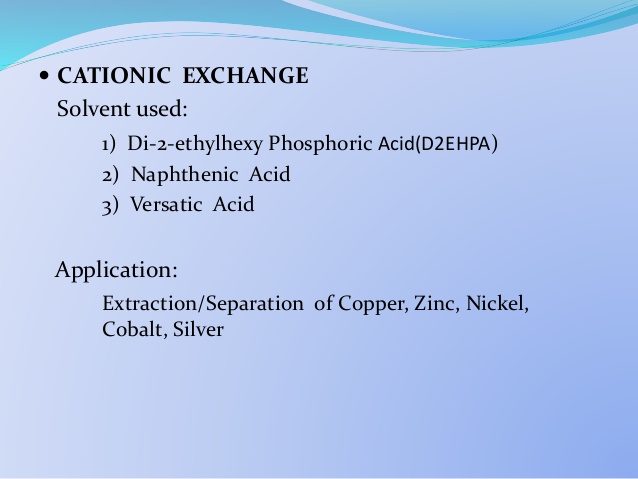 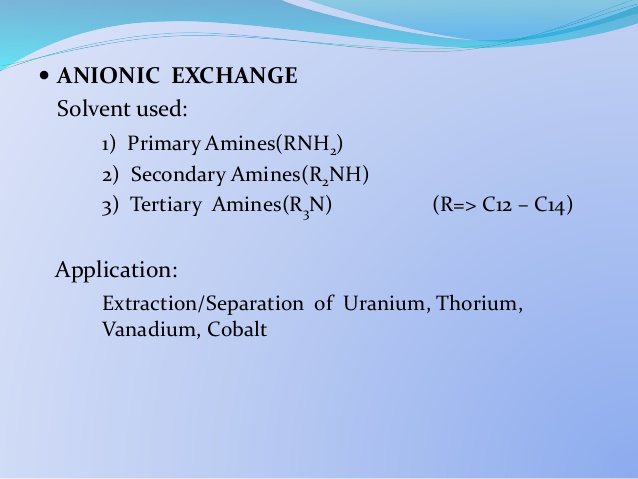 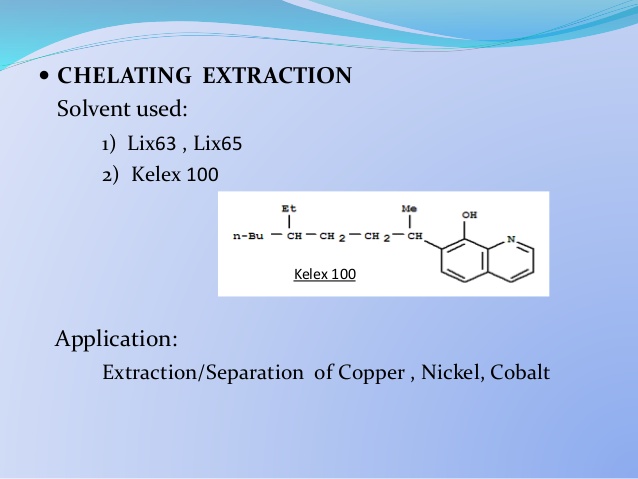 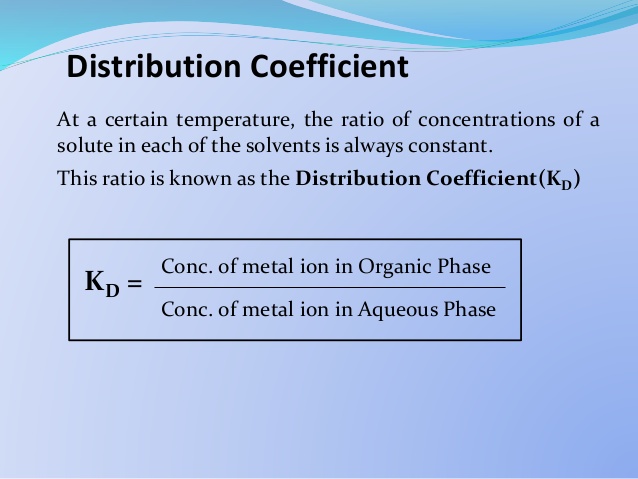 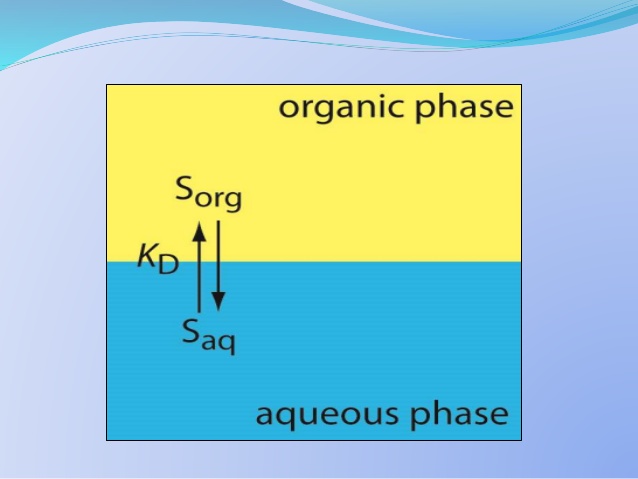 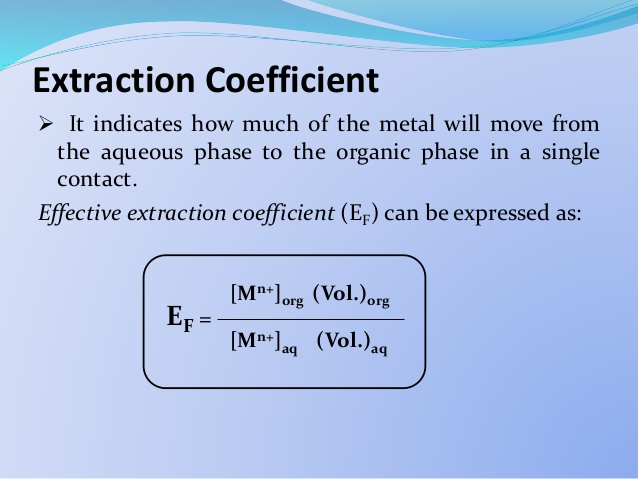 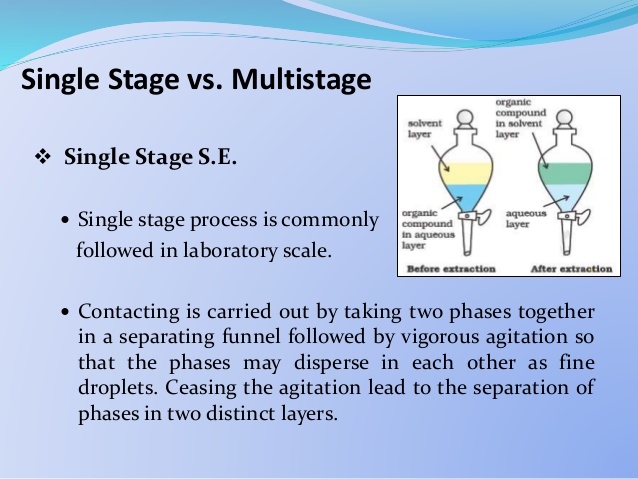 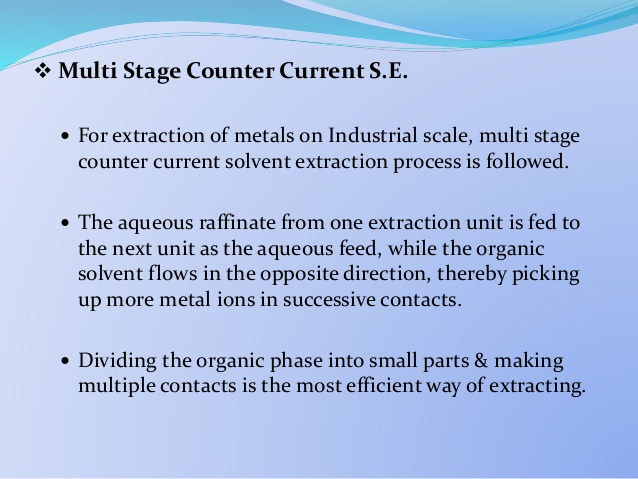 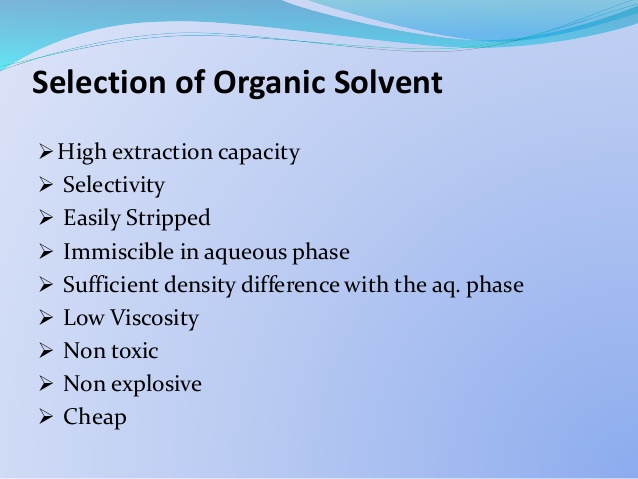 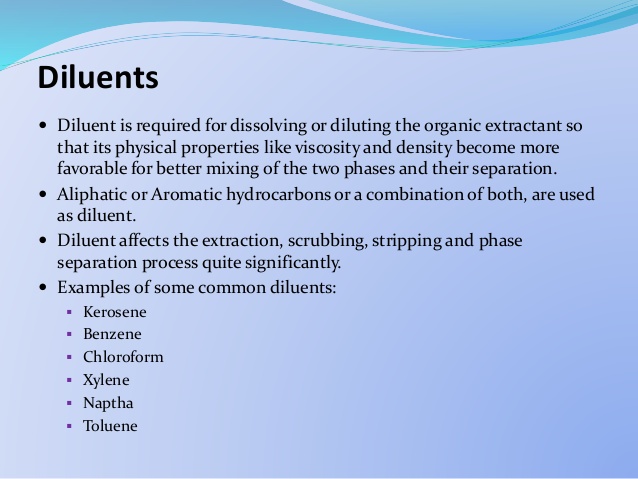 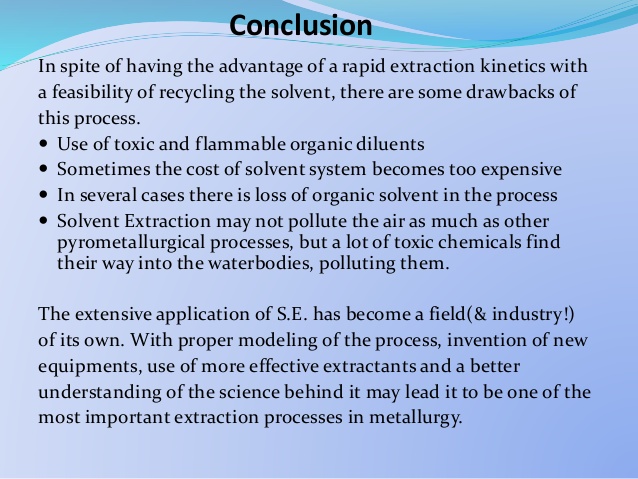 Any QUESTION???
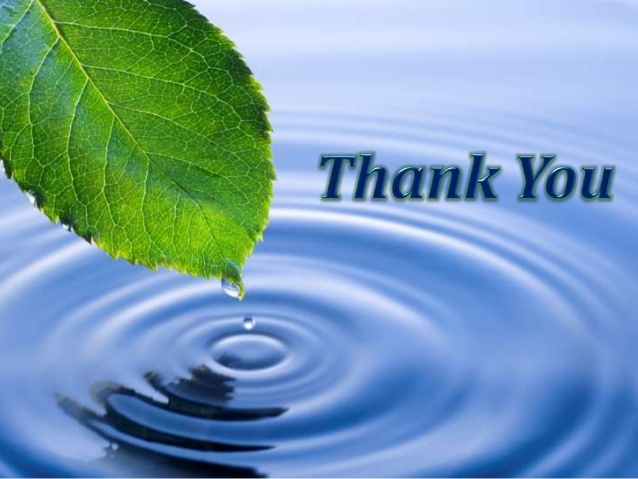